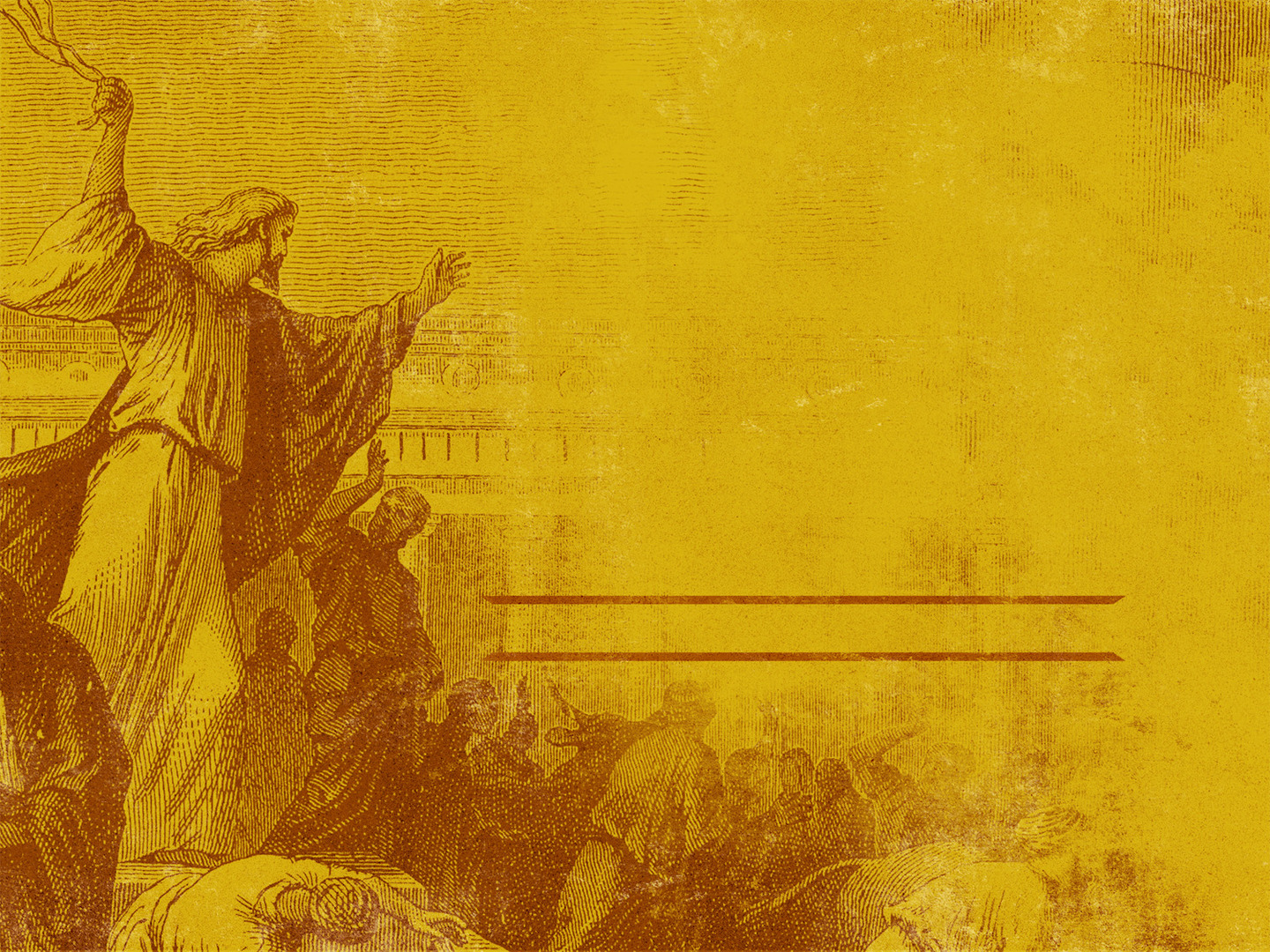 Handling & Using Our Emotions
Matthew 21:12-13
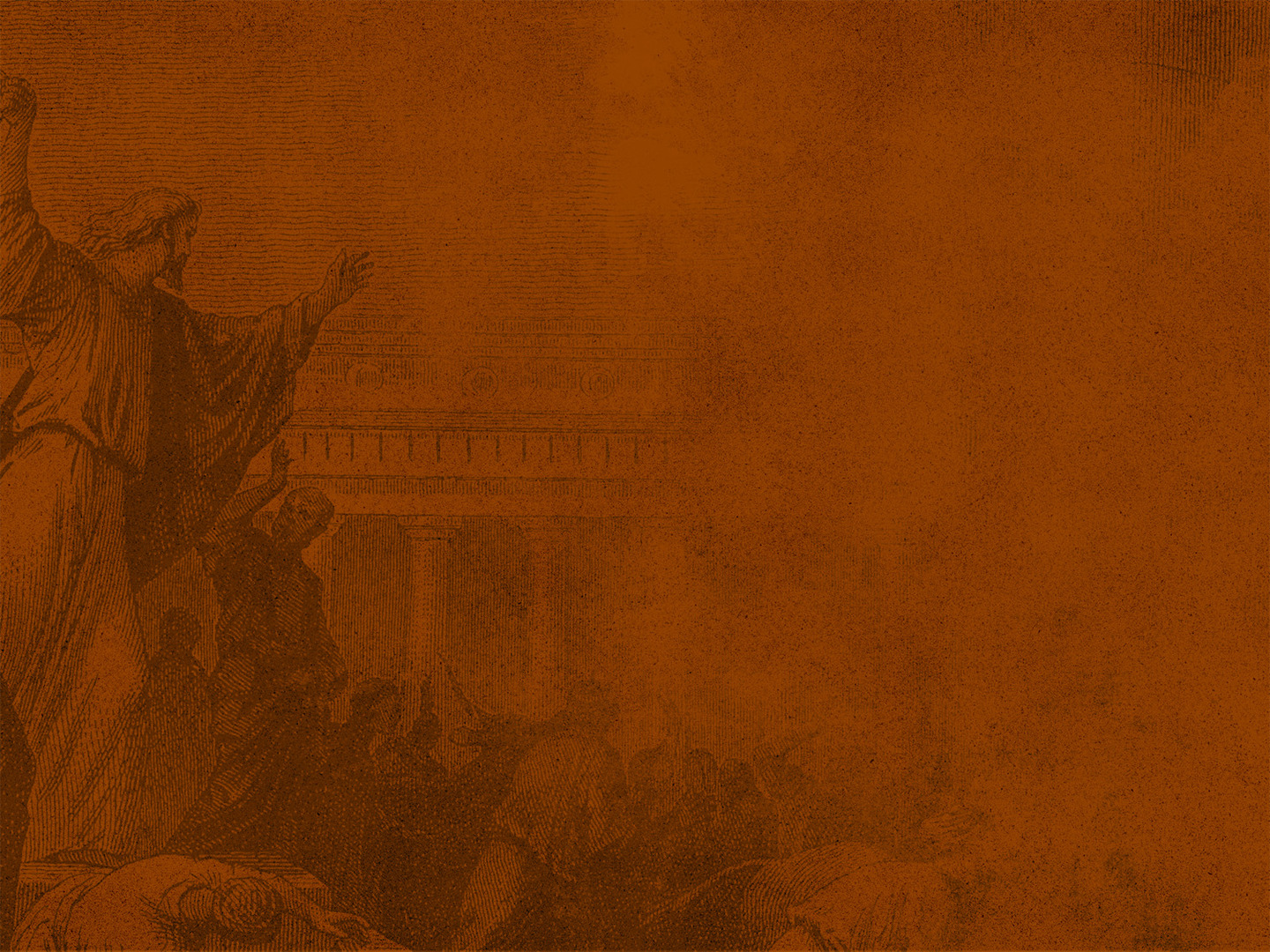 Learning From Jesus
He Was Committed To “Cleansing” The TempleMatthew 21:12-13, John 2:13-17
Jesus Had “Real” EmotionsMark 3:2-5, Matthew 26:38
Our Emotions Have A PurposeEphesians 4:26-27, Romans 12:9
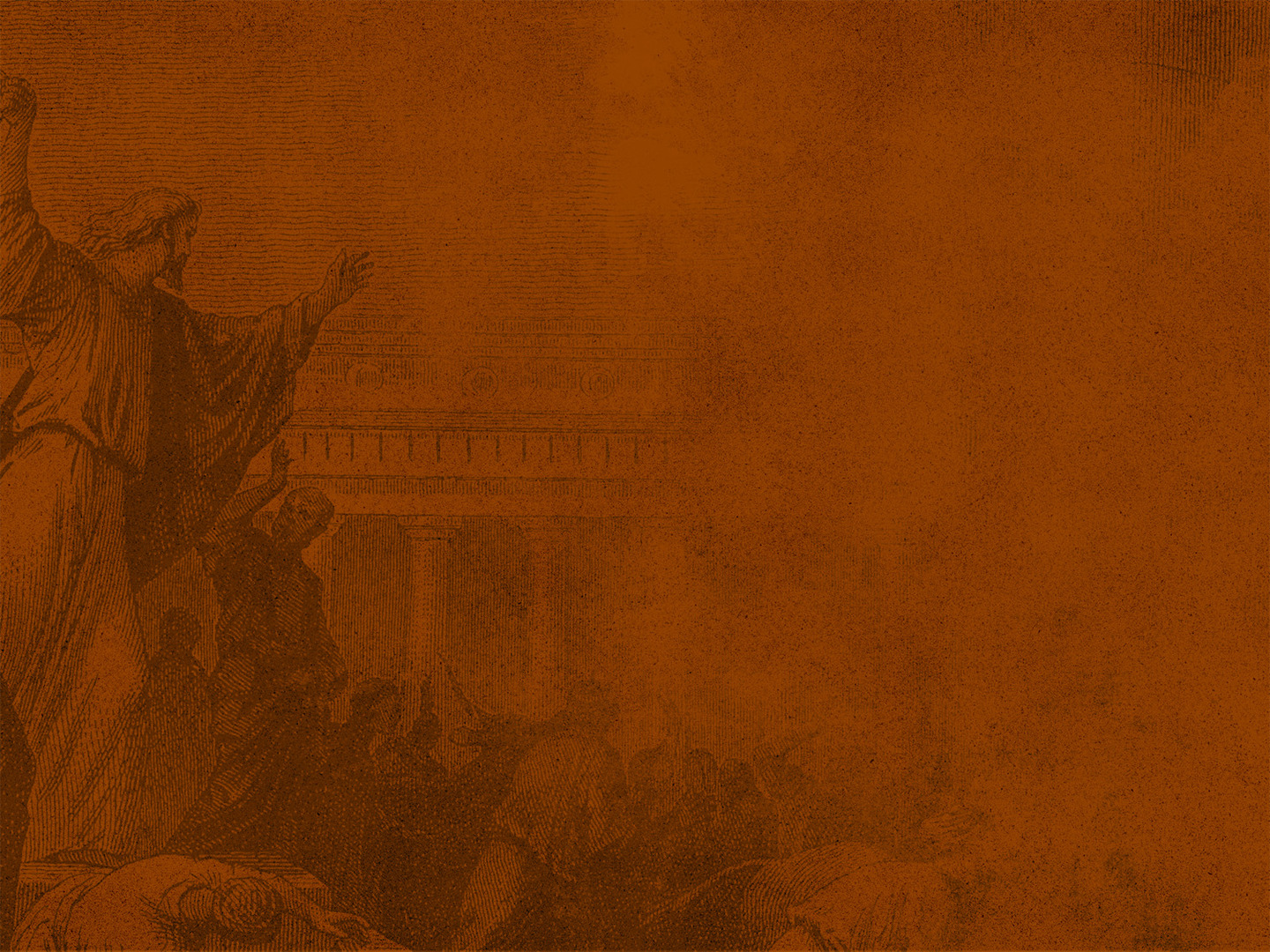 Dealing With Our Emotions
They Are Real & Part Of Our Christian WalkPhilippians 4:4, I Peter 1:3-8Acts 2:36, 8:39, Luke 15:6-7, 9-10, 21-24 
We Have Feelings For A Reason-To Better Serve God!II Corinthians 7:8-13, Acts 5:11, Romans 12:9
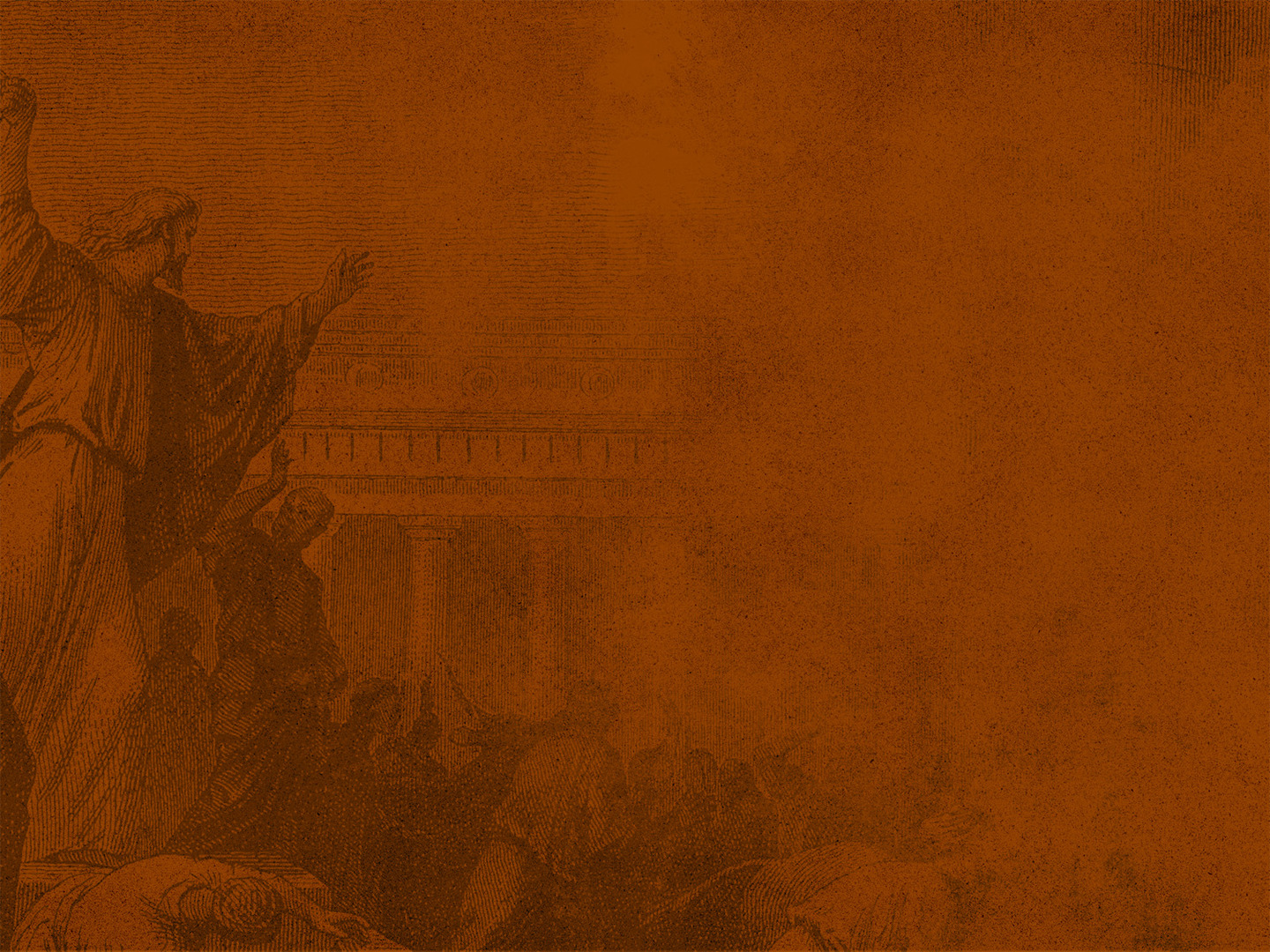 Emotion Gone Wrong
Our Feelings Don’t Override God’s WordI Corinthians 14:33, Acts 22:3-5
Lack Of Feeling Is Not A New Testament Virtue I Peter 1:3-8, Ephesians 4:26-27
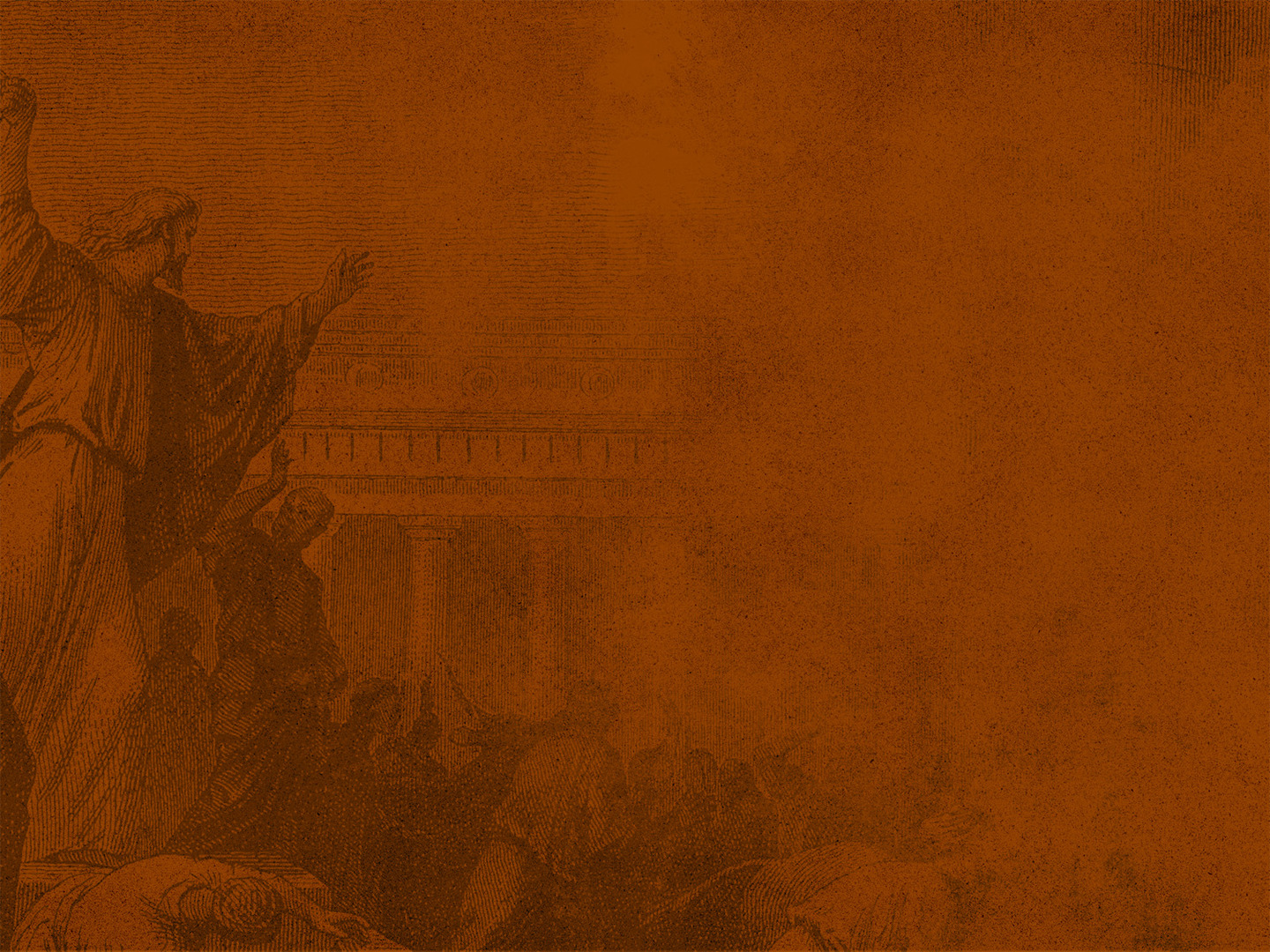 How To Use Emotion
Show Your ThankfulnessI Thessalonians 5:16, Psalm 100
Learn To Treat Others AccordinglyMatthew 6:14-15, 9:36, Ephesians 5:1-2
In All Things Glorify GodColossians 3:17